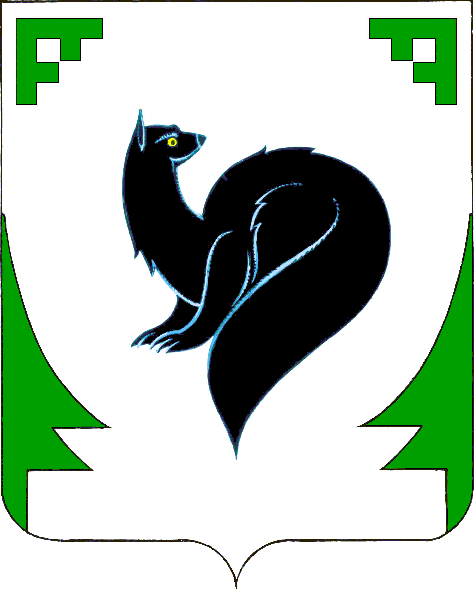 «Информационное обеспечение деятельности органов           местного самоуправления                       городского округа  город Мегион на 2014 – 2020 годы»
Координатор –
управление информационной политики администрации города Мегиона  



Исполнители – 
управление информационной политики администрации города Мегиона 
МКУ «Информационное агентство «Мегионские новости»
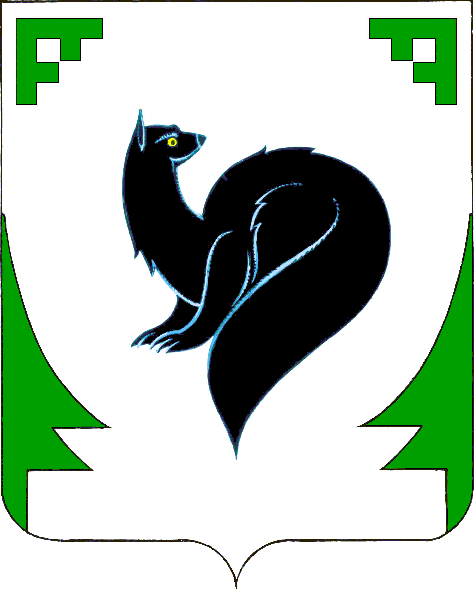 Цели и задачи муниципальной программы
Цель - функционирование системы производства и доведения до населения городского округа город Мегион информации о деятельности органов местного самоуправления, иной социально-значимой информации, способствующей сохранению социальной стабильности в городском округе,  эффективному взаимодействию органов местного самоуправления и населения,  социально-экономическому развитию муниципального образования

Задачи - производство и распространение информации о деятельности органов местного самоуправления, иной социально значимой информации на территории муниципального образования городской округ город Мегион, мониторинг социально-политической жизни городского округа, производство имиджевой фото и печатной продукции, в объёмах, достаточных для реализации мероприятий органов местного самоуправления в течение года
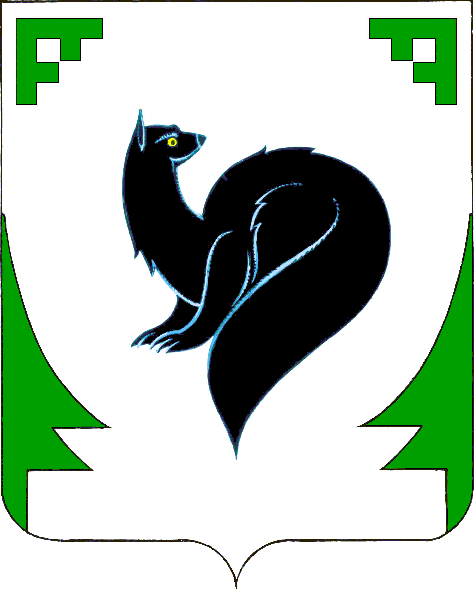 Целевые показатели муниципальной программы
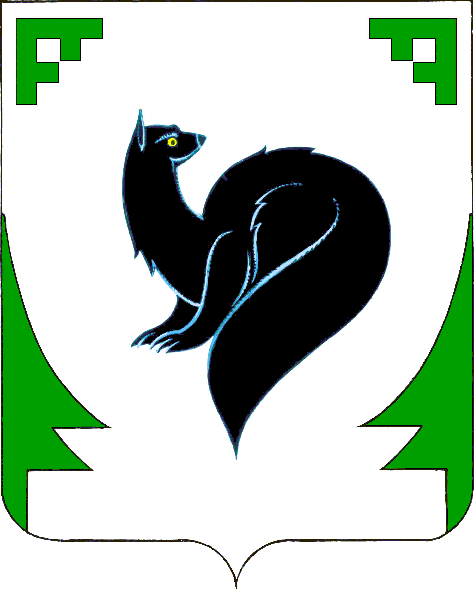 Целевые показатели муниципальной программы
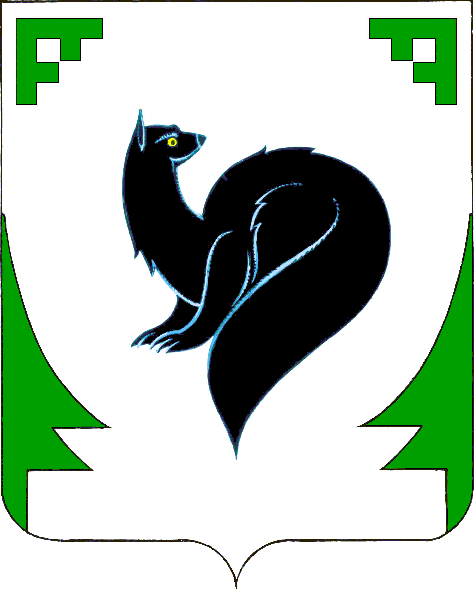 Основные мероприятия муниципальной программы
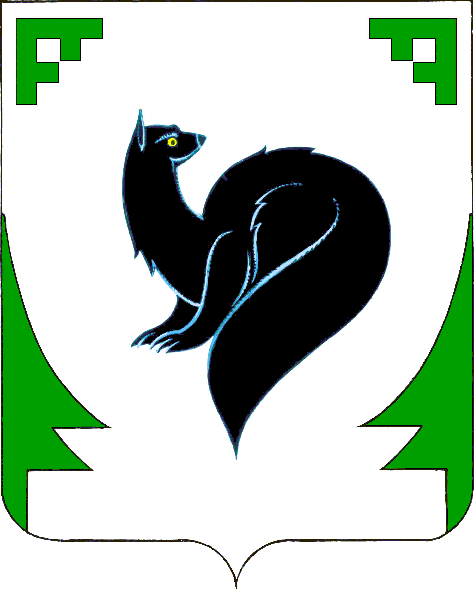 Основные мероприятия муниципальной программы
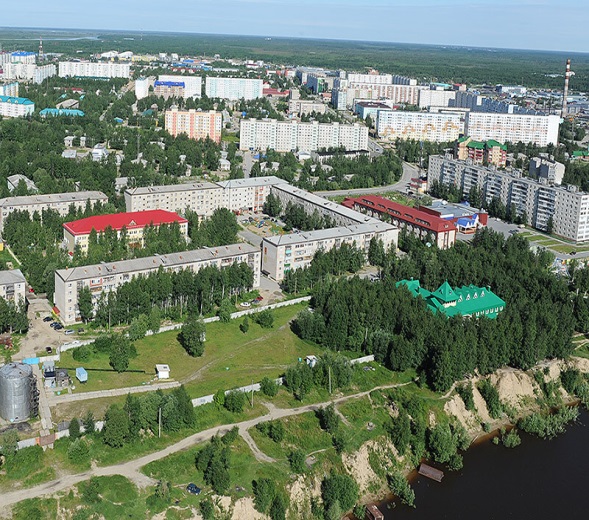 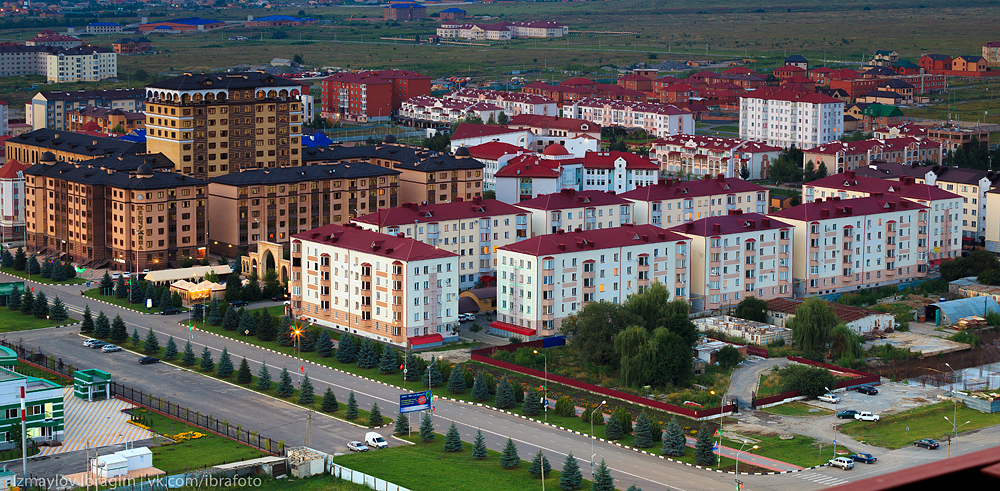 СПАСИБО  ЗА ВНИМАНИЕ!
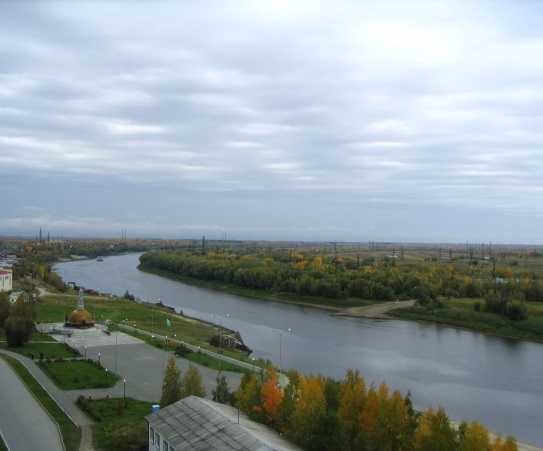 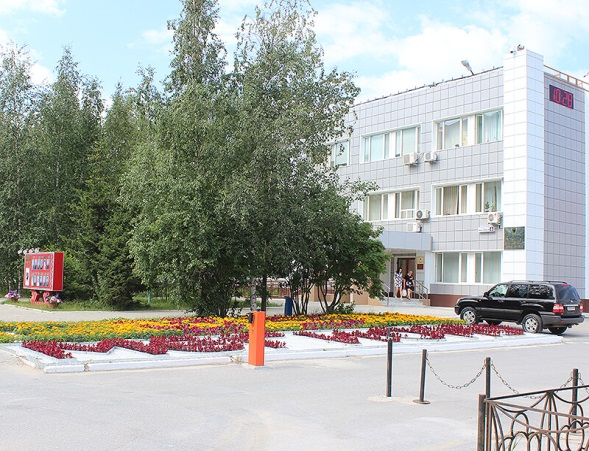 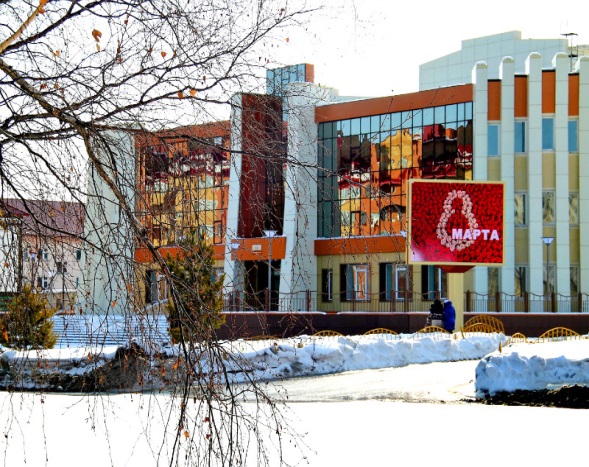 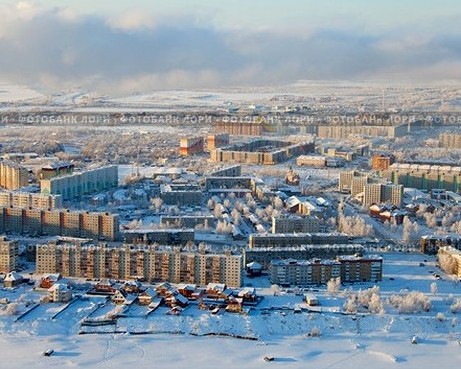